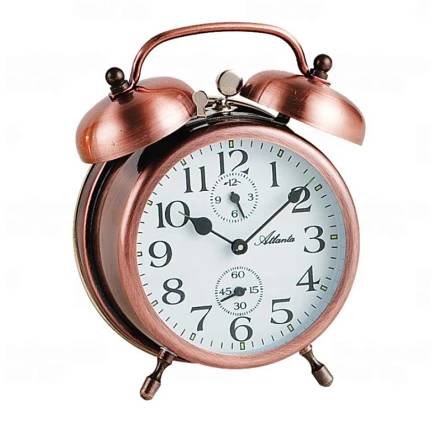 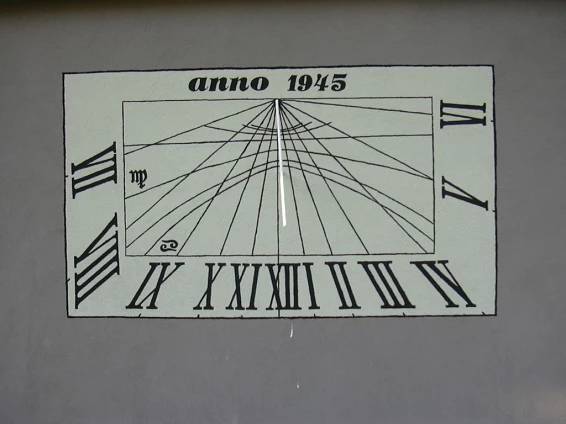 ČasF6 - DisV
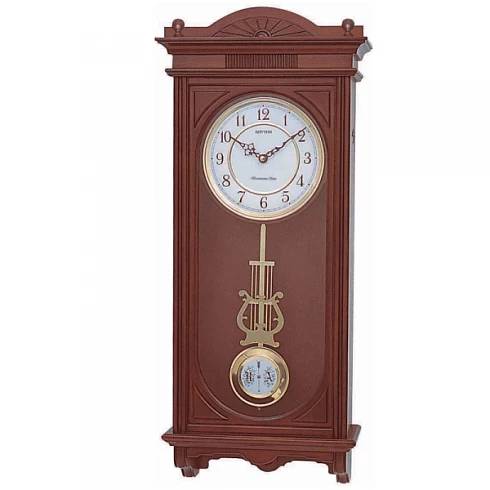 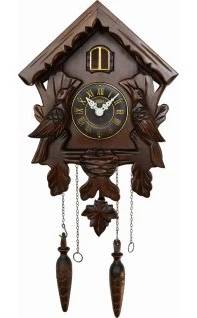 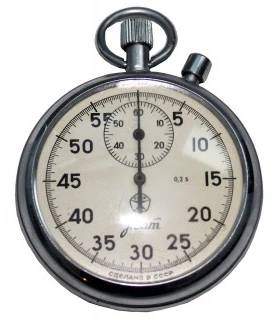 Čas
čas je základní fyzikální veličina

značka času – t (t = 10 s)
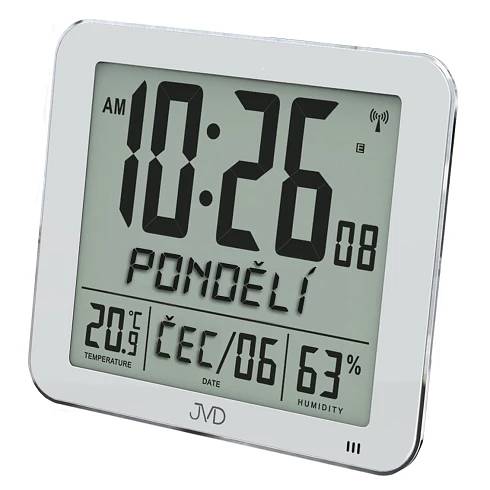 Jednotky času
Základní jednotka času je sekunda – s

Další jednotky: 	hodina – h
				minuta – min
				den 
				rok
				milisekunda - ms
				mikrosekunda - μs
Převody jednotek času
1 min = 60 s
1 h = 60 min = 3 600 s
1 den = 24 h = 1 440 min = 86 400 s
1 rok = 365 (366) dní
1s = 1 000 ms = 1 000 000 μs
· 1000
· 1000
· 60
· 60
: 60
: 60
: 1000
: 1000
Části hodiny
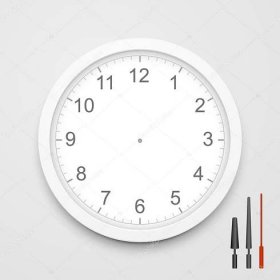 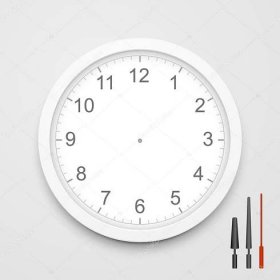 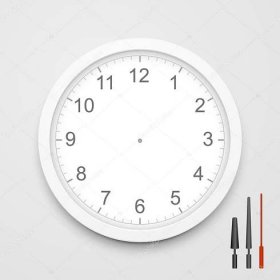 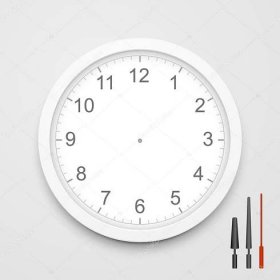 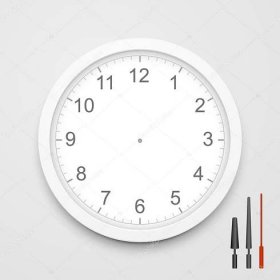 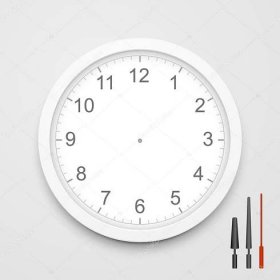 Př 1: Převeď jednotky času
0,5 min = 			s

3 min =			s

1,5 min =			s

15 min = 			s

1 h 10 min = 		s

12 min 20 s =		s

1 den =			s

3 h 6 min 18 s = 		s
řešení
Př 2: Převeď jednotky času
12 min =			h

135 min =			h

2 h 24 min =		h

30 min =			h

216 min = 			h

15 s =				min

90 s =				min

6 s =				min

1 min 18 s =			min

36 min 20 s =		min
řešení
Čím měříme čas?
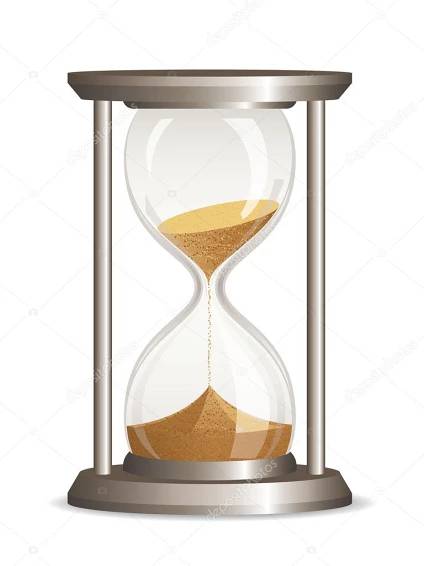 Čas měříme hodinami a dalšími měřidly.
Ručičkové hodiny
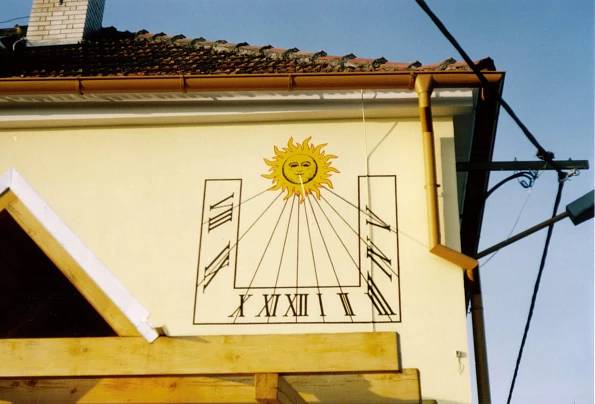 Digitální hodiny
Sluneční hodiny
Přesýpací hodiny
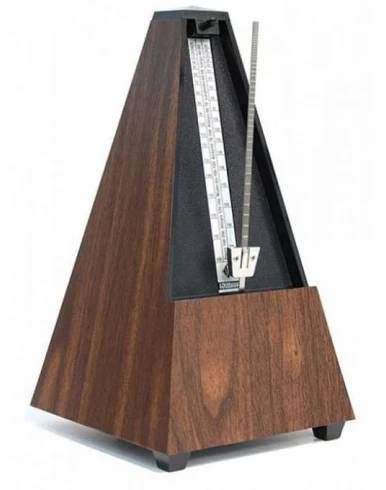 Metronom
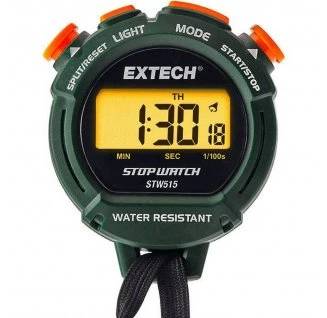 Stopky
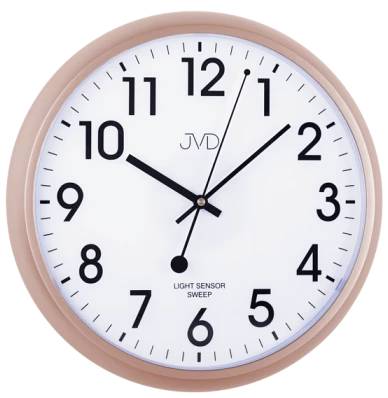 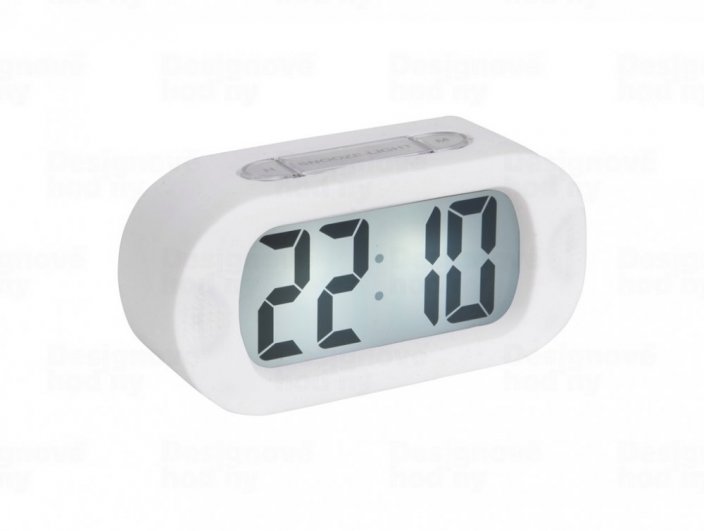 10:24:00
12:10:00
Př 3: Pepa a Honza se rozhodli, že pojedou na výlet do Prahy.  Honza jel z Plzně a Pepa z Karlových Varů. Urči z hodin čas odjezdu, čas příjezdu a dobu jízdy vlaků.
Pepovy hodinky:			Honzovy hodinky:
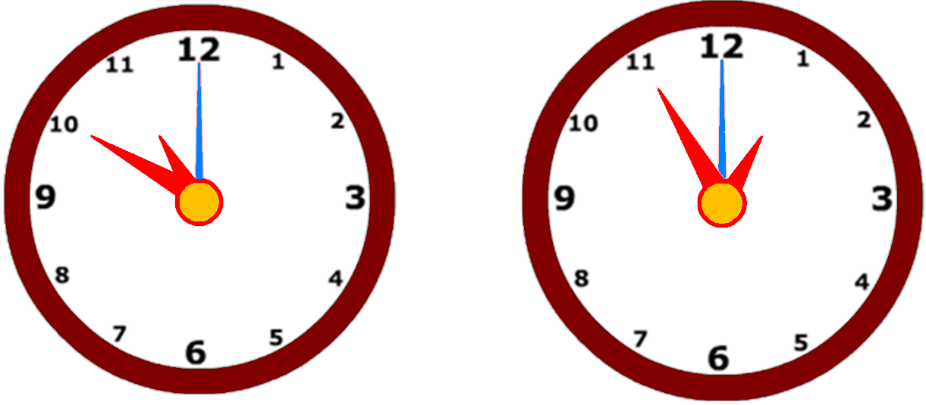 10:24 hod.
12:10 hod.
1 h 46 min
10:50 hod.
12:55 hod.
2 h 5 min
Odjezd:				Odjezd:
Příjezd:					Příjezd:
Doba jízdy:				Doba jízdy:
Př 4: Vítěz závodu měl čas 1h 10min 30s. Závodník na 10. místě měl čas 1h 21min a 45s. Závodník na 15. místě měl ztrátu 21min 8s na vítěze. 
Jakou ztrátu měl 10. závodník? 
Jaký je čas běhu 15. závodníka?
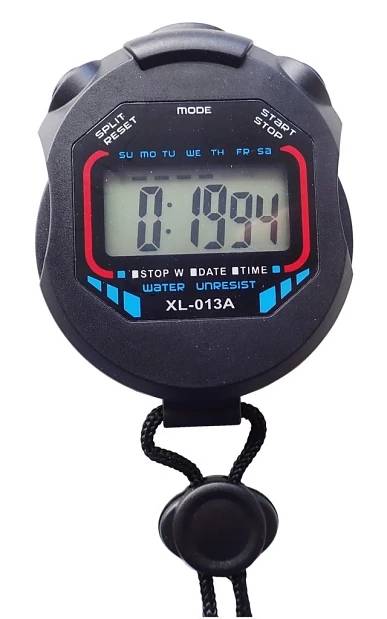 1. závodník …… 1h 10min 30s
10. závodník …… 1h 21min 45s
	
1h 21min 45s – 1h 10min 30s =
11min 15s
1. závodník …… 1h 10min 30s
15. závodník – ztráta 21min 8s
	
1h 10min 30s + 21min 8s =
1h 31min 38s
Pásmový čas
Země je rozdělena na 24 časových pásem.
Všechna místa v jednom časovém pásmu mají stejný čas.
Šířka jednoho časového pásma je 15°.
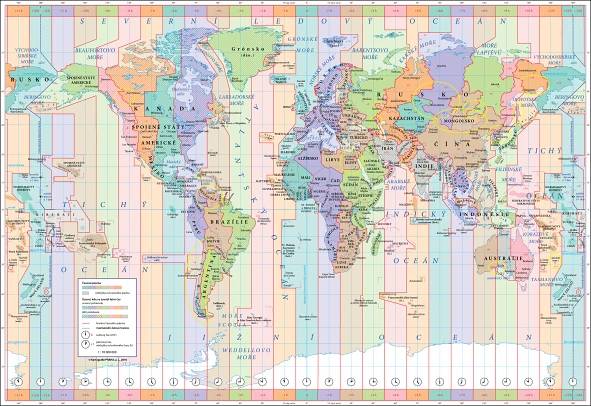 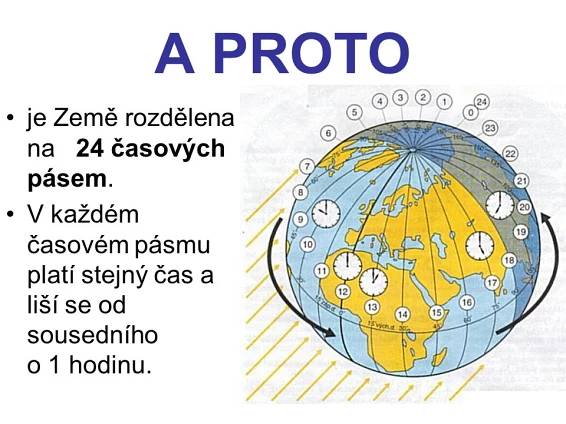 Otázky k procvičení učiva
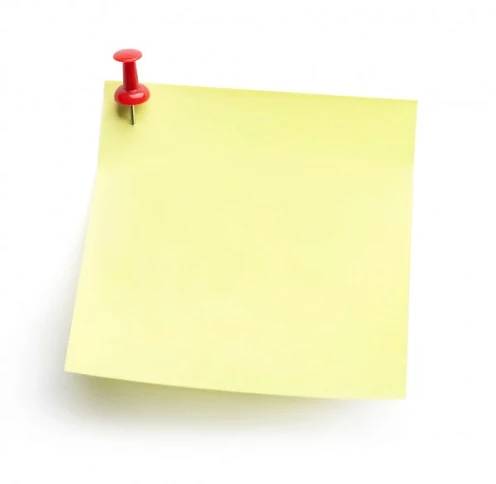 Jakou má čas značku a základní 
	jednotku?
Znáš nějakou jinou jednotku času?
Čím můžeme měřit čas?
Co je to časové pásmo? 
Do kolika časových pásem je rozdělen čas na Zemi?
Za jak dlouho oběhne Země Slunce?
Za jak dlouho se Země otočí kolem své osy?
Co je to přestupný rok a kolik má dní?
Čas
   sekunda
        minuta
            hodina

Konec hodiny – 
       - HURÁÁÁ
Př 1: Převeď jednotky času - kontrola
0,5 min = 0,5·60 = 30 s

3 min = 3·60 = 180 s

1,5 min = 1,5·60 = 90 s

15 min = 15·60 = 900 s

1 h 10 min = 3600+600 = 4200 s

12 min 20 s = 12·60+20 = 740 s

1 den = 24·3600 = 86 400 s

3 h 6 min 18 s = 3·3600+6·60+18 = 11 178 s
pokračovat
Př 2: Převeď jednotky času - kontrola
pokračovat